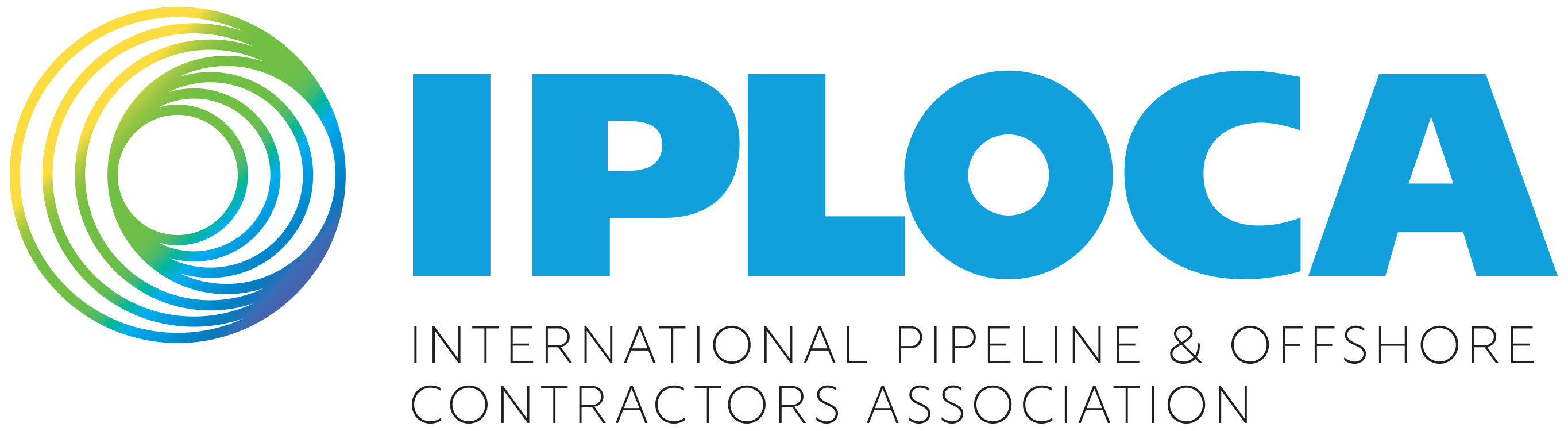 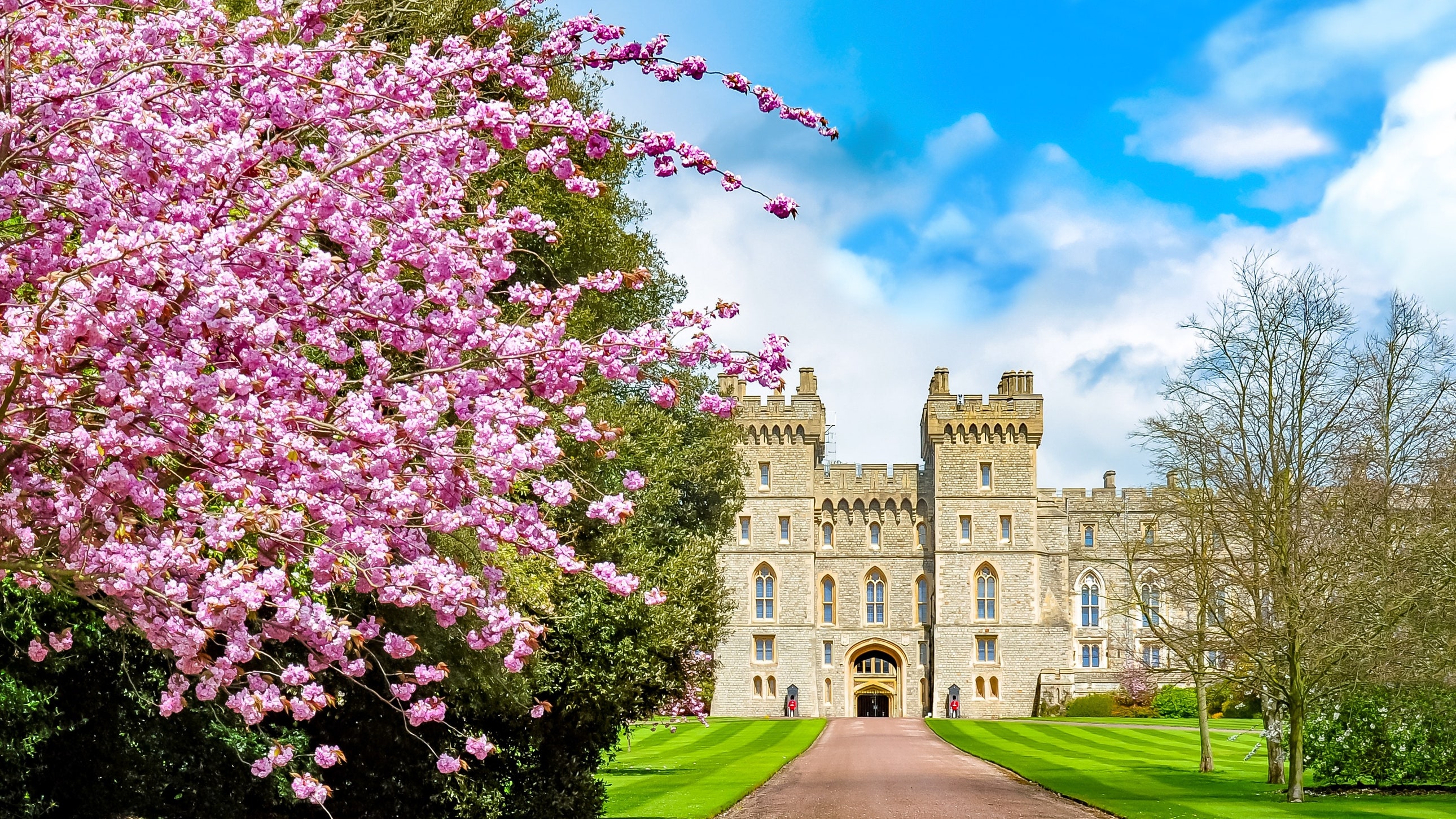 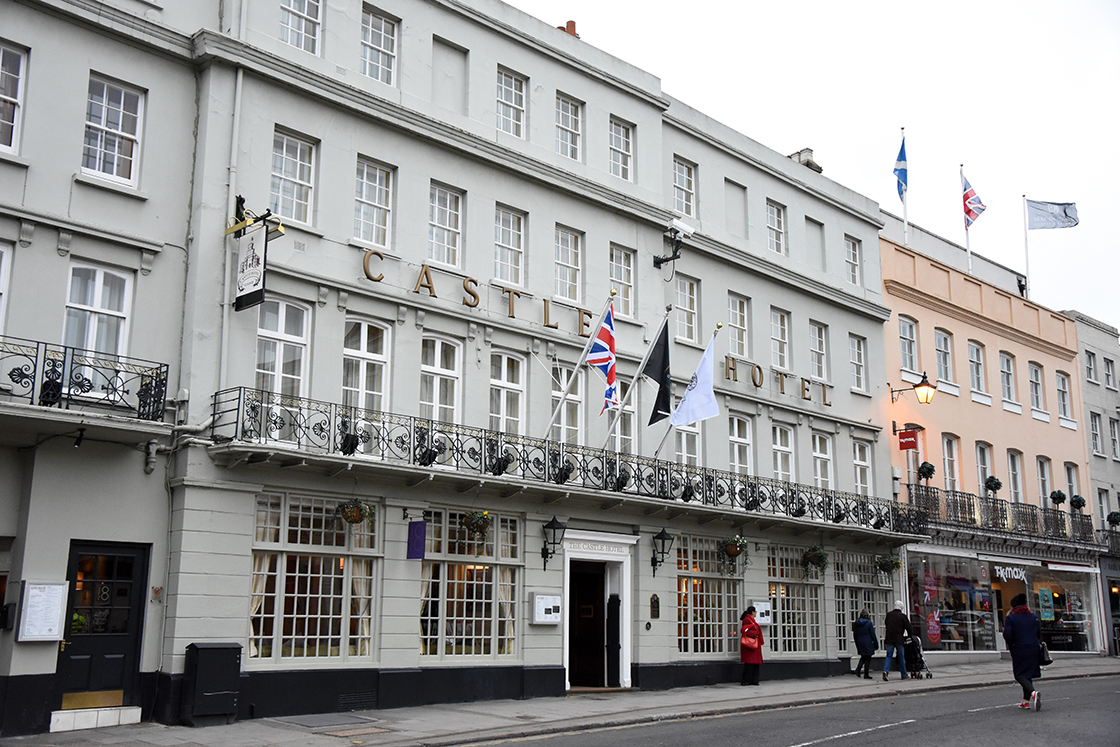 INNOVATION COMMITTEE – Novel Construction InitiativeSpring Session 2024 – Windsor (United Kingdom)
www.iploca.com
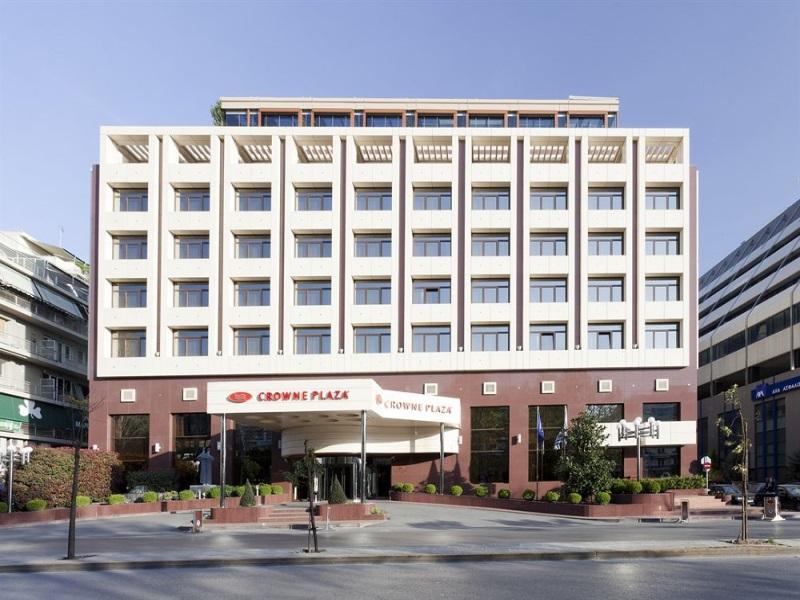 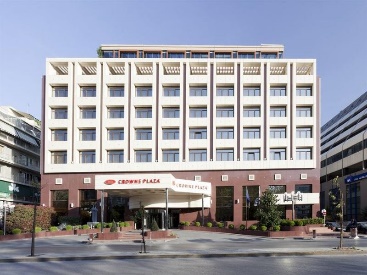 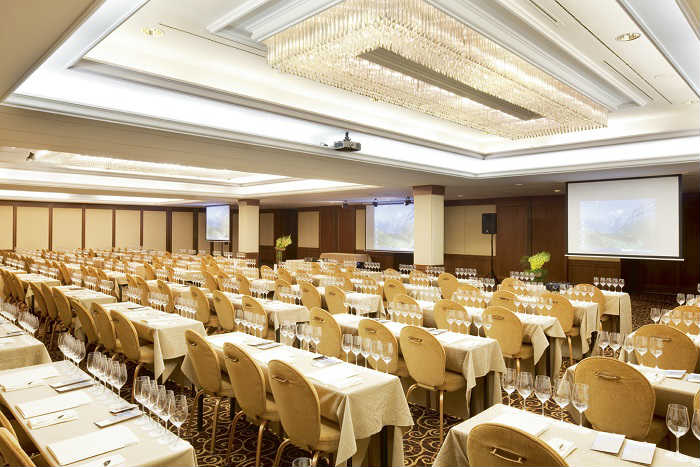 Novel Construction InitiativeSession – Spring 2024
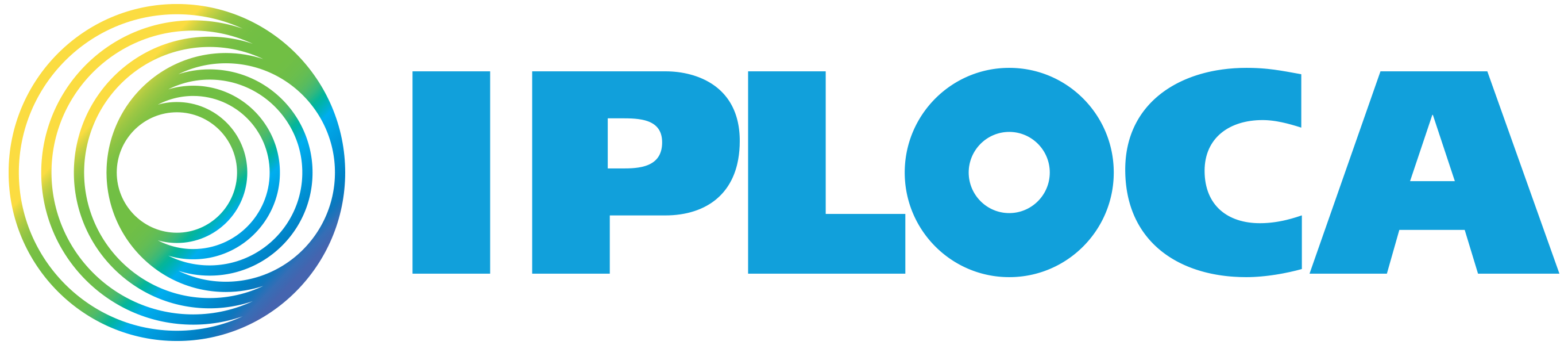 Group 3
Standards & Compliance Regulatory – Materials, Codes
Novel Construction InitiativeSession – Spring 2024
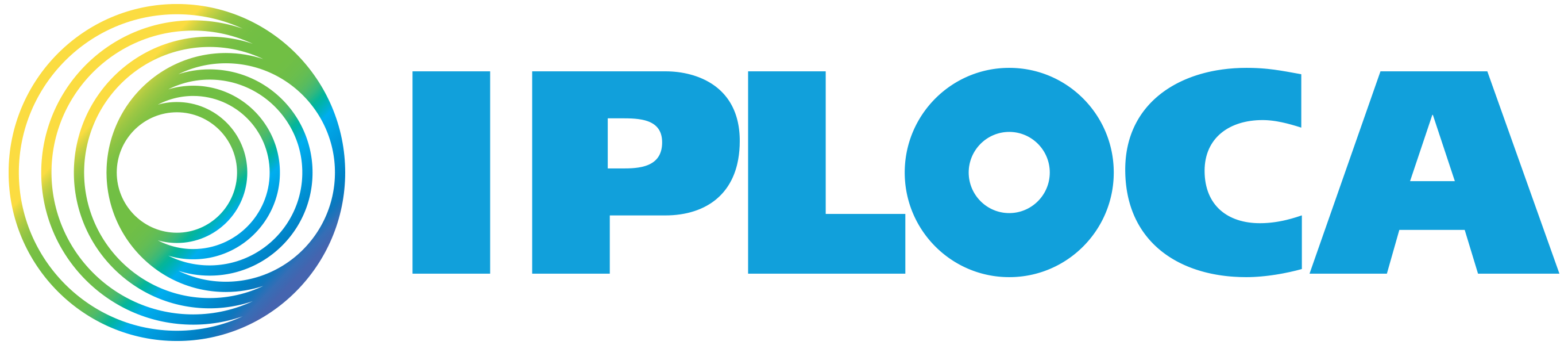 Room = Blenheim

Lead = Virginie Colaiuta

Iploca Board representative = Bruno Pomaré

Group Helper = Sandra Calderon
Novel Construction InitiativeSession – Spring 2024
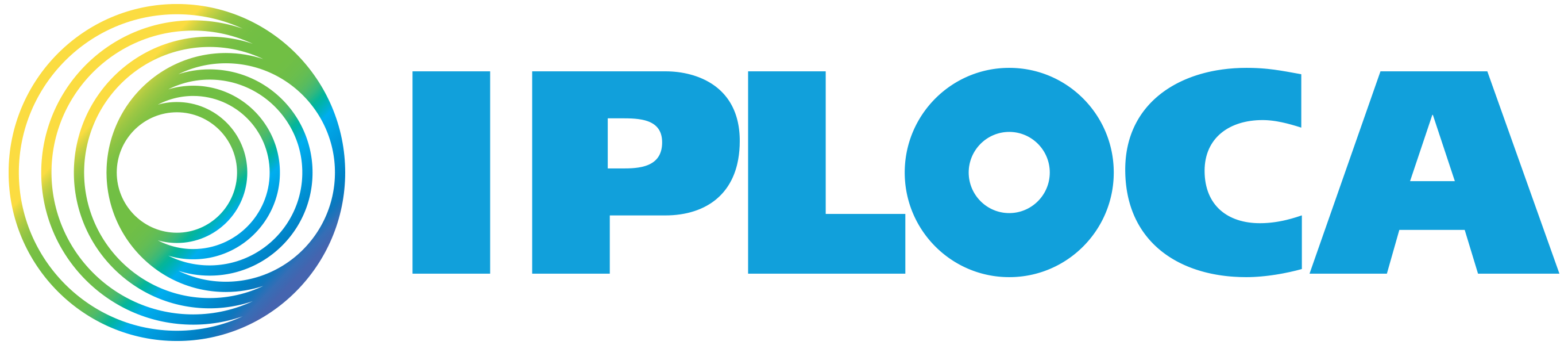 Definition of Net Zero for pipeline industry
Harmonisation of Standards (technical + regulatory)
Collaboration with Universities/organisations
IPLOCA Academy (training programme + workshops + mentoring + standard + Webinars)
Development of common research projects
Recycling standards for pipeline projects and re-use of materials
Repurposing of pipeline projects
Novel Construction InitiativeSession – Spring 2024
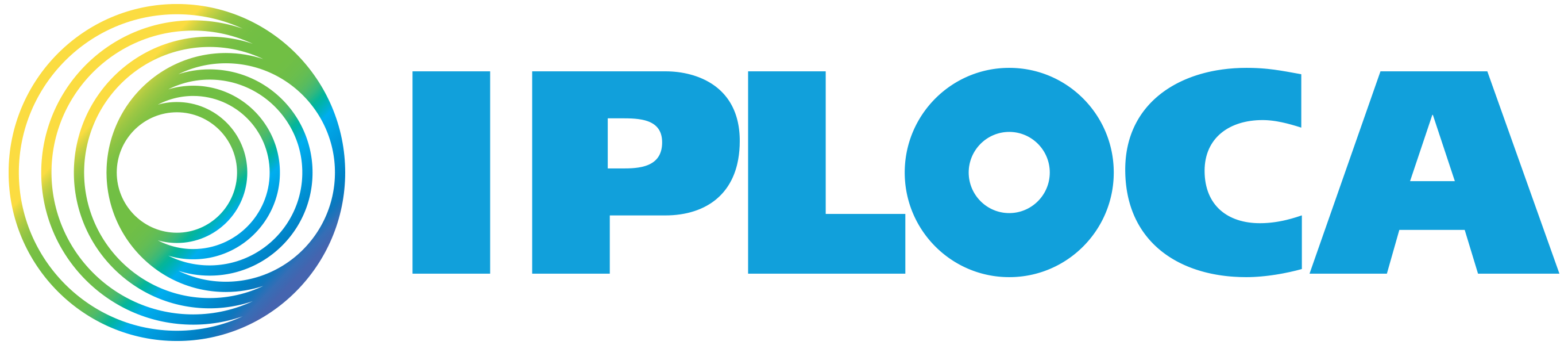 Definition of Net Zero for pipeline industry
Supply chain + materials + project life cycle.
How energy transition impact?
Novel Construction InitiativeSession – Spring 2024
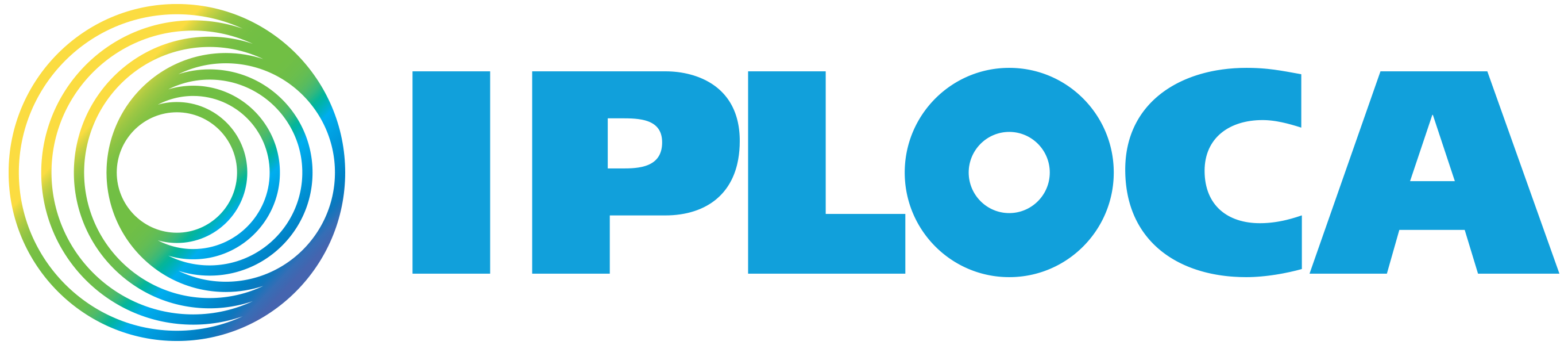 Harmonisation of Standards (technical + regulatory)
Encourage international treaties.
Recommendation of IPLOCA in common base technical template.
Definition of basic values and criteria inspiring standards for construction and operation of pipelines
Novel Construction InitiativeSession – Spring 2024
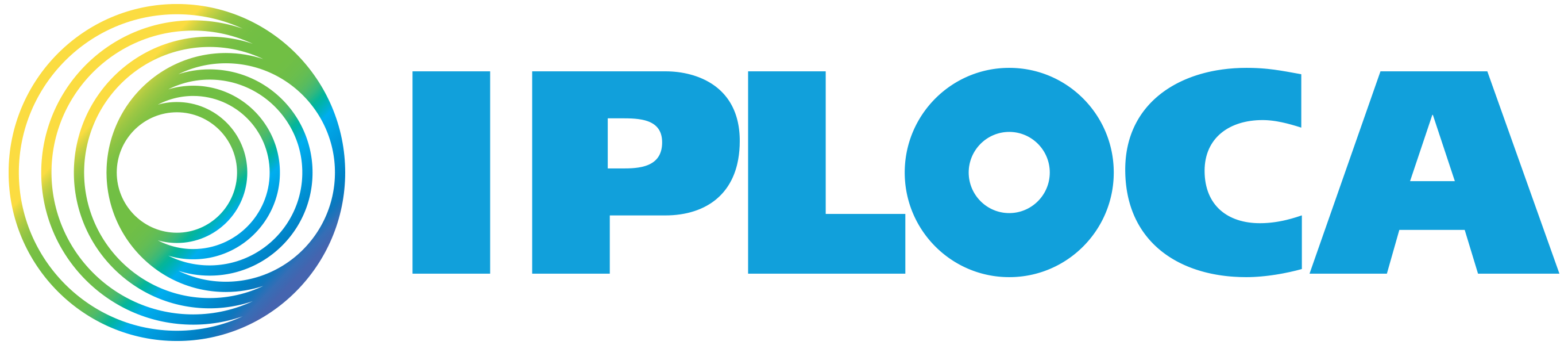 Collaboration with Universities/organisations
Research projects with students.
Organisation of other industries (Energy transition and related aspects).
Associations for lobbying purposes and development of regulatory specifications.
Definition of grading system for compliance with Net Zero / carbon footprint / omission.
Data bases of regulatory requirements country by country for specific technical issues.
Research for new materials/analysis of geopolitical.
Novel Construction InitiativeSession – Spring 2024
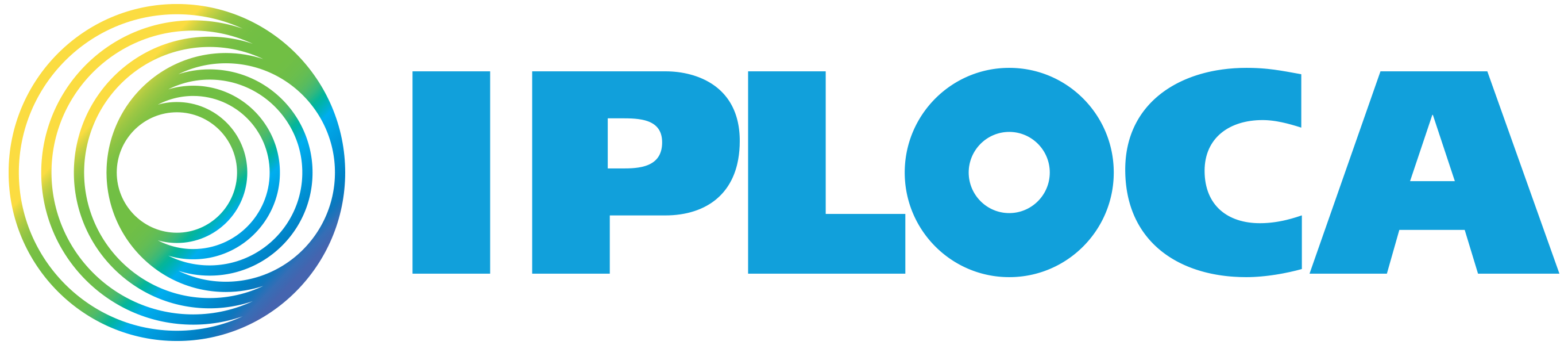 IPLOCA Academy (training programme + workshops + mentoring + standard + Webinars)
Novel Construction InitiativeSession – Spring 2024
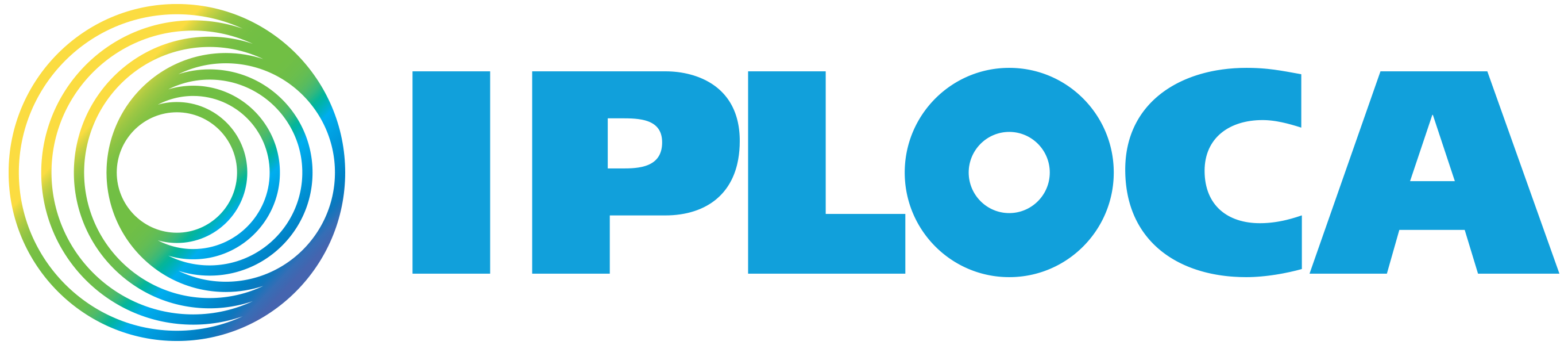 Development of common research projects
IPLOCA recommendations for technical efficiency in special operations (tie-in, crossings, ….)
Study step by step of tie-in phase for development of technical standards and research.
Collaboration between members on common subjects.
Novel Construction InitiativeSession – Spring 2024
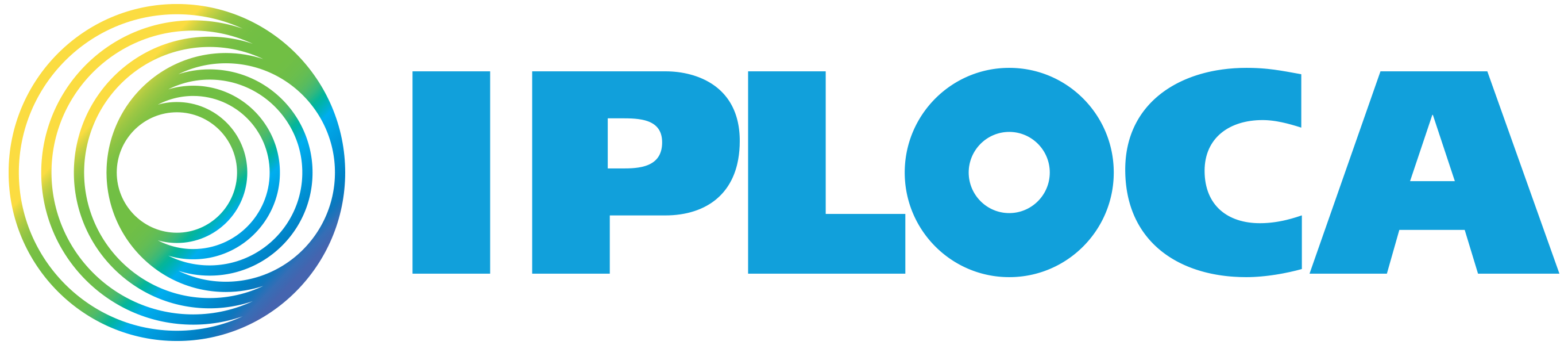 Recycling standards for pipeline projects and re-use of materials
Novel Construction InitiativeSession – Spring 2024
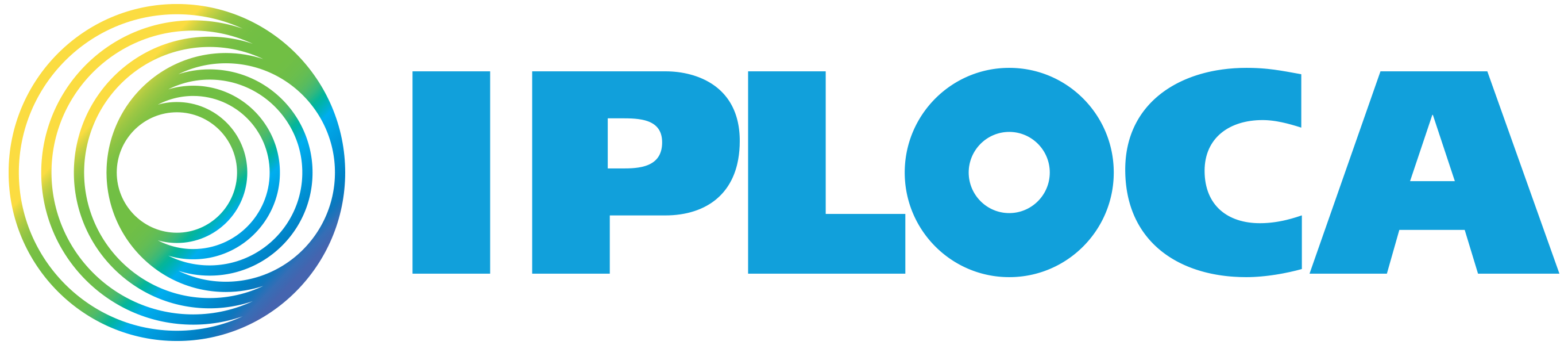 Repurposing of pipeline projects
Novel Construction InitiativeSession – Spring 2024
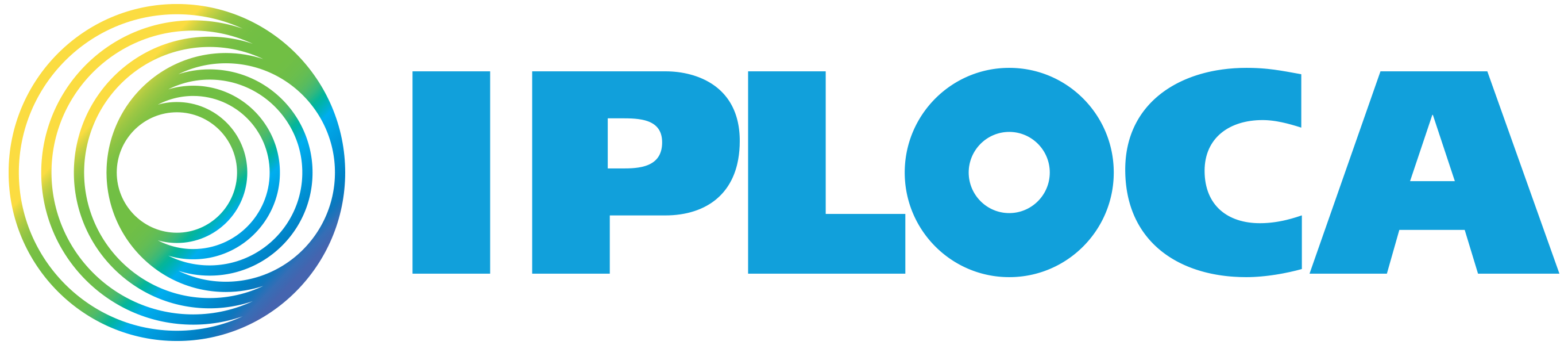 Thank you
Group 3!